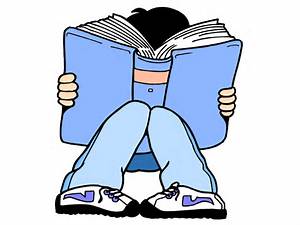 Reading minutes incentives
300 minutes:    	1 piece of candy from the candy bucket
				10 minutes of extra recess
				50 Starbucks
				1 Certificate for a free personal pan pizza (no purchase required)
 
500 minutes:     	1 piece of candy from the candy bucket
				10 minutes of extra recess
                         	100 Starbucks
				1 Certificate for a free personal pan pizza (no purchase required)

600 minutes:     	1 piece of candy from the candy bucket
                        	200 Starbucks
                        	Eat outside with a friend
				Prize from the prize bucket
				1 Certificate for a free personal pan pizza (no purchase required)
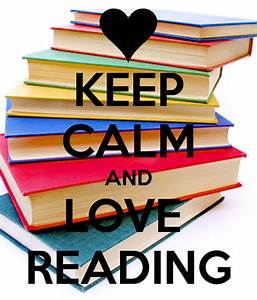